أحل المسألة      ( أمثلها )
12
2-1
يبحث الطالب عن الأشكال المتماثلة في الجهة اليمني ويصلها بخط باللوحة العليا ، ثم يبحث عن الأشياء المختلفة ويصلها بخط باللوحة السفلي .
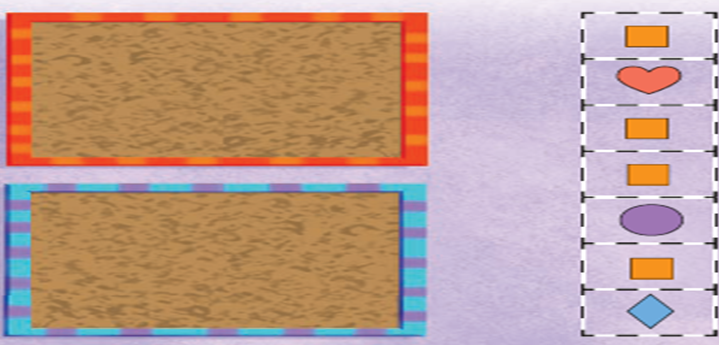 أحل المسألة      ( أمثلها )
13
2-1
يتعرف الطالب الأشياء في الجهة اليمني ، ويصنفها بحسب لونها ، ثم يصل بخط الأشياء الخضراء بالسلة الخضراء والأشياء البرتقالية .
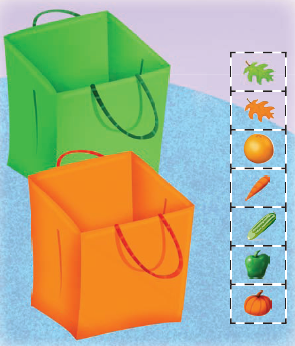 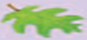 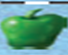 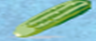 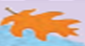 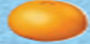 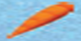 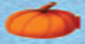 السابقة
التالية
2